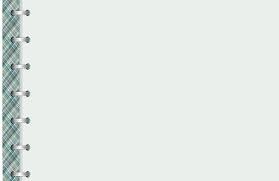 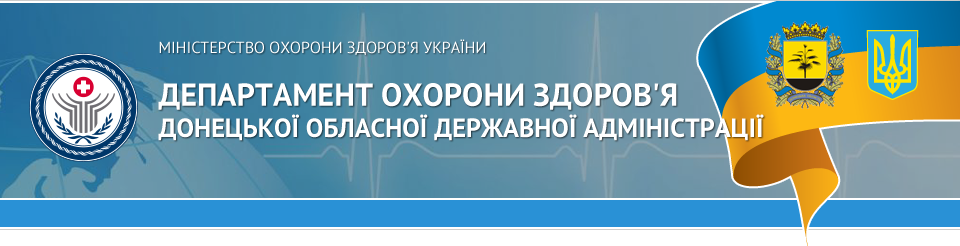 Постанови КМУ: №№ 1303, 333, 180, 1009…що до чого!?
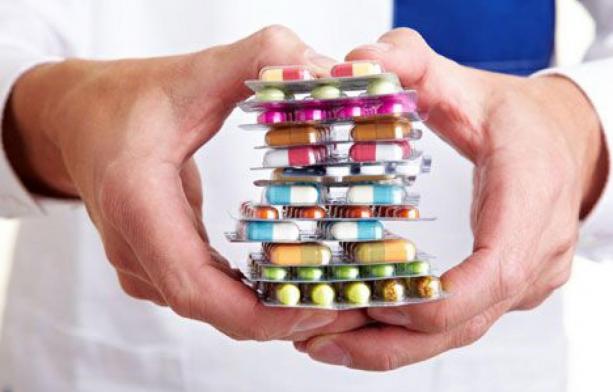 Олександр Педенко – заступник начальника управління – начальник відділу стратегічного розвитку охорони здоров'я та забезпечення лікарськими засобами управління організації та розвитку медичної допомоги населенню департаменту охорони здоров'я облдержадміністрації
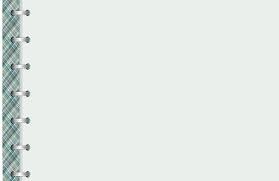 Ignorantia non est argumentum
Бенедикт Спіноза, 
нідерландський філософ XVII століття
Незнання не звільняє
від відповідальності
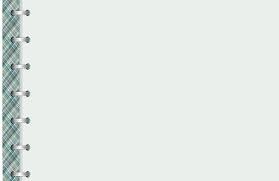 Чим має користуватися лікар, насамперед?
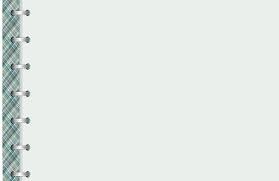 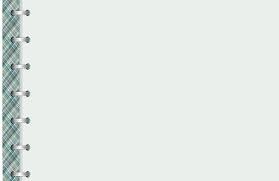 А ще чим?
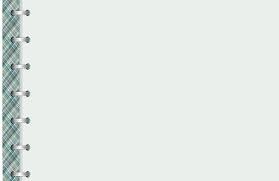 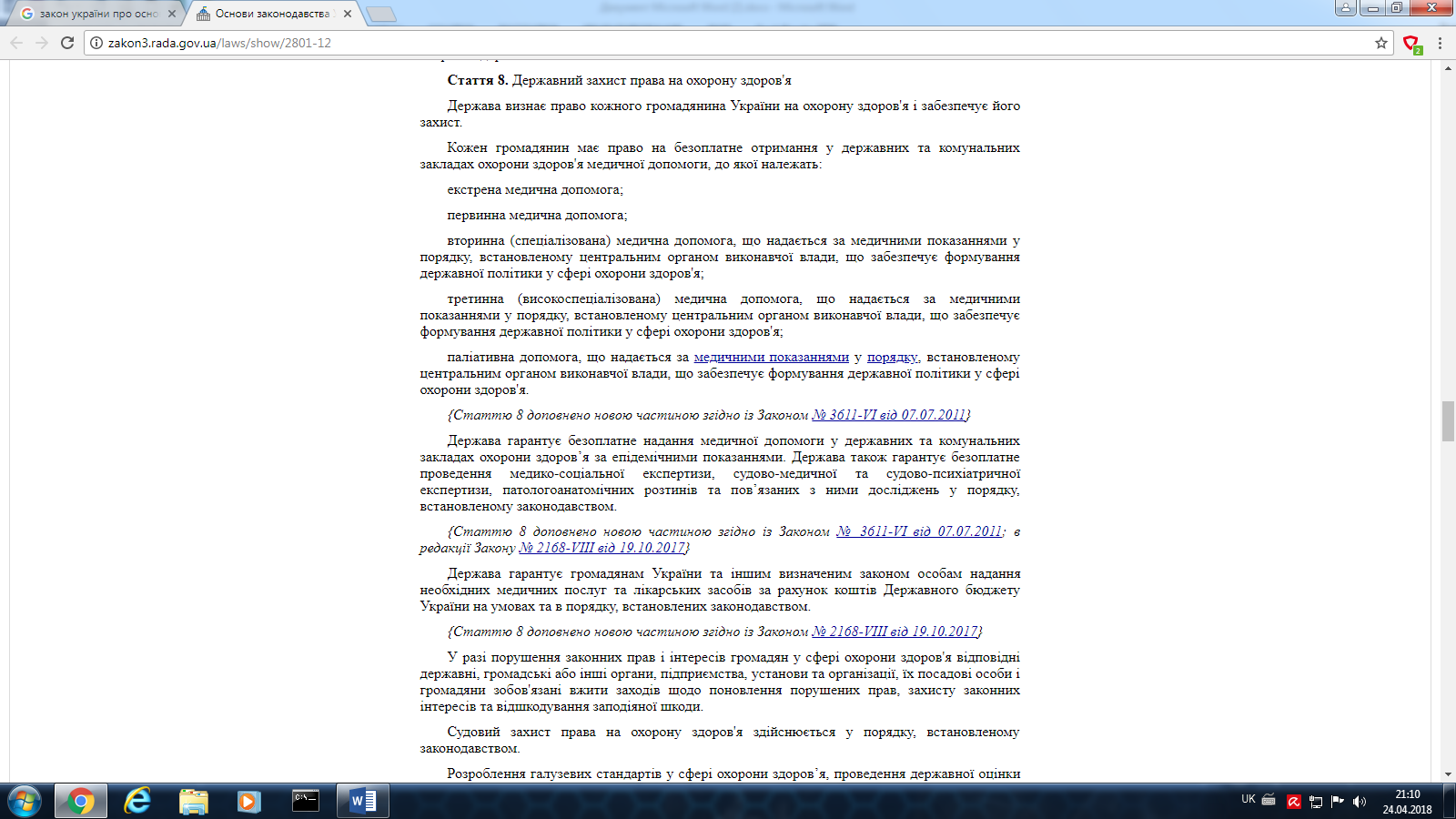 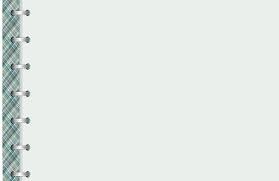 А ще?
Постановами, наказами, розпорядженнями та здоровим глуздом…
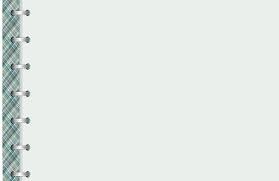 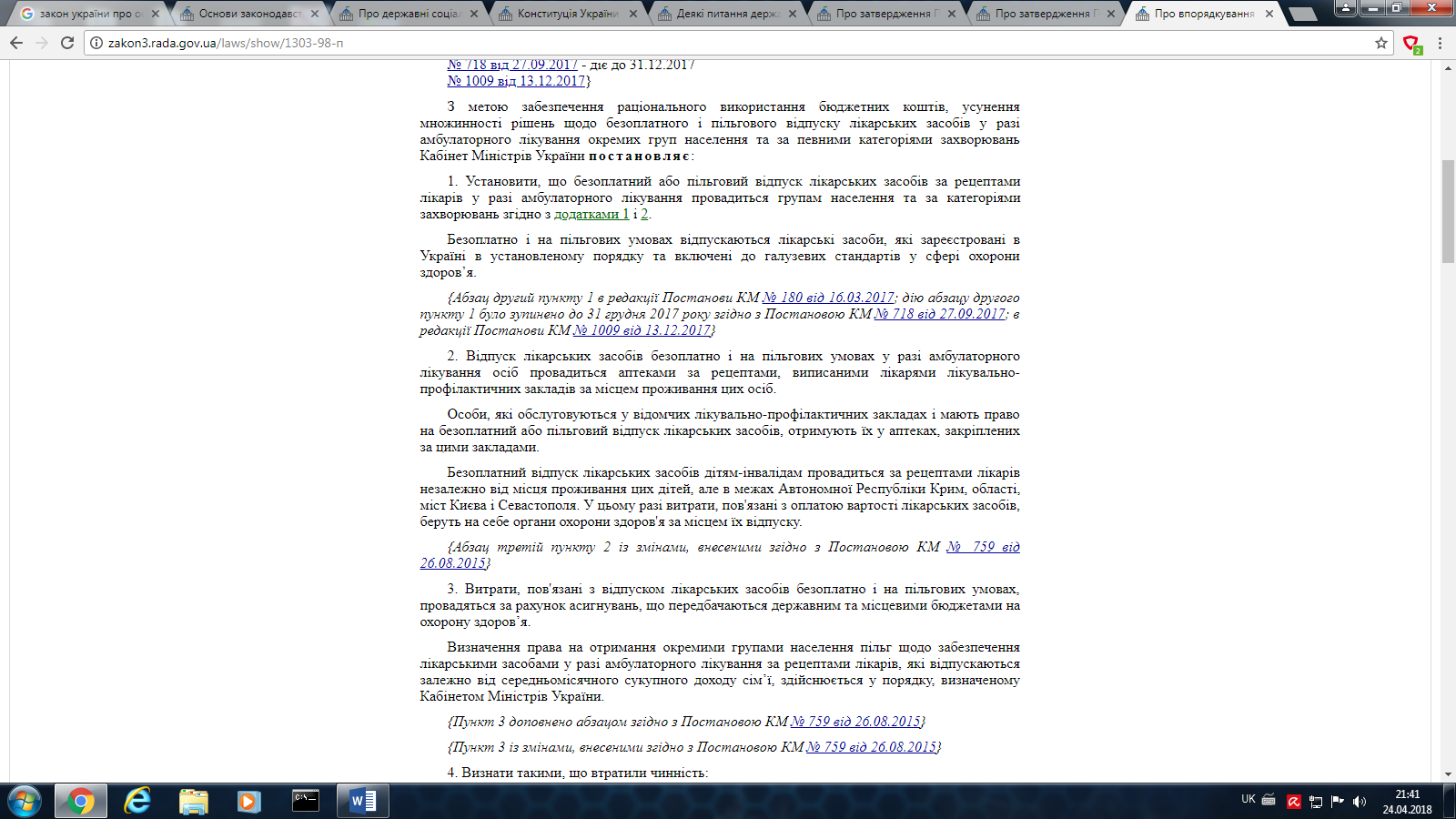 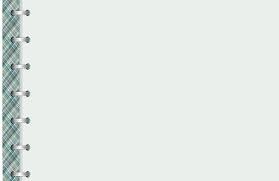 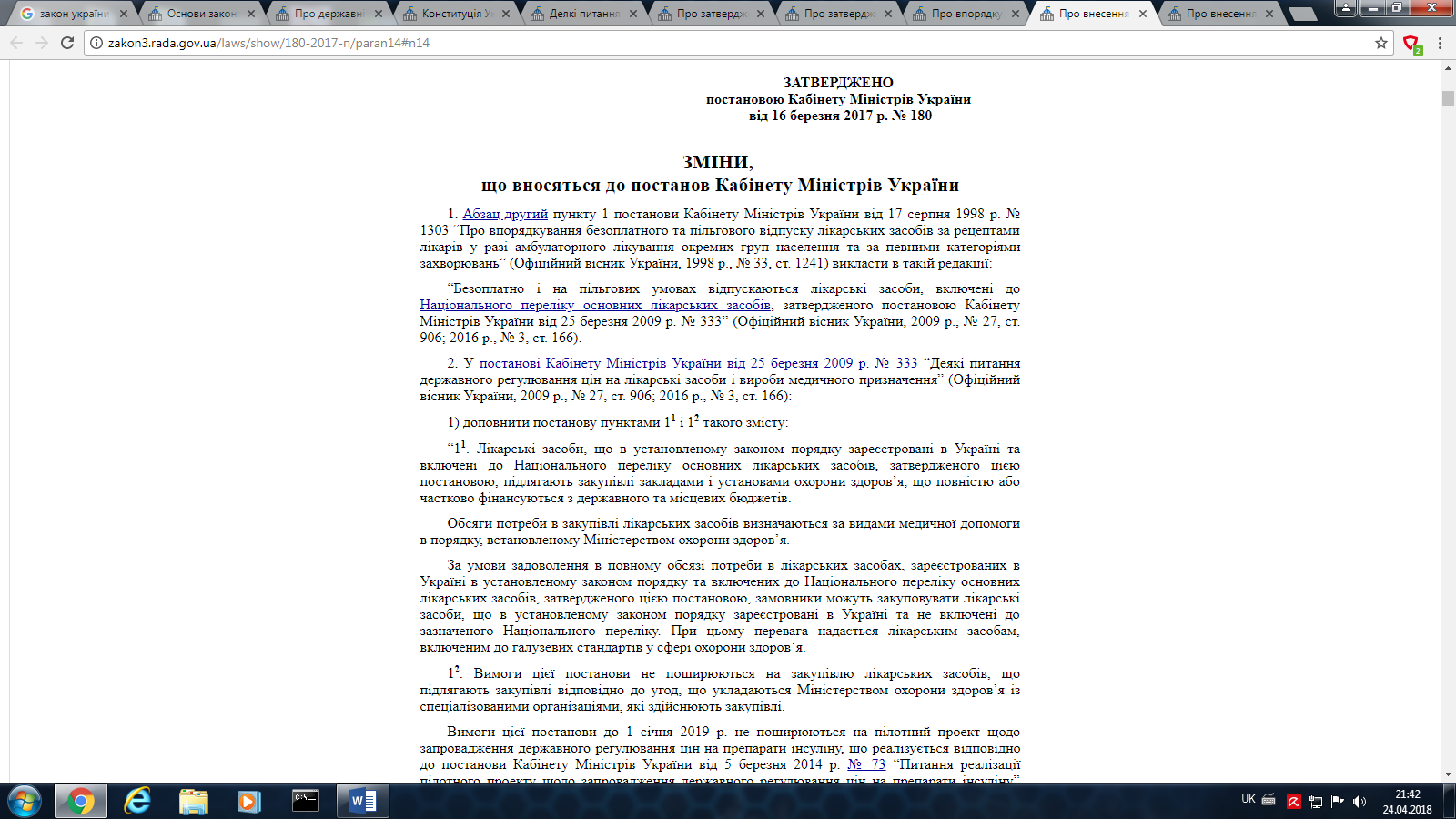 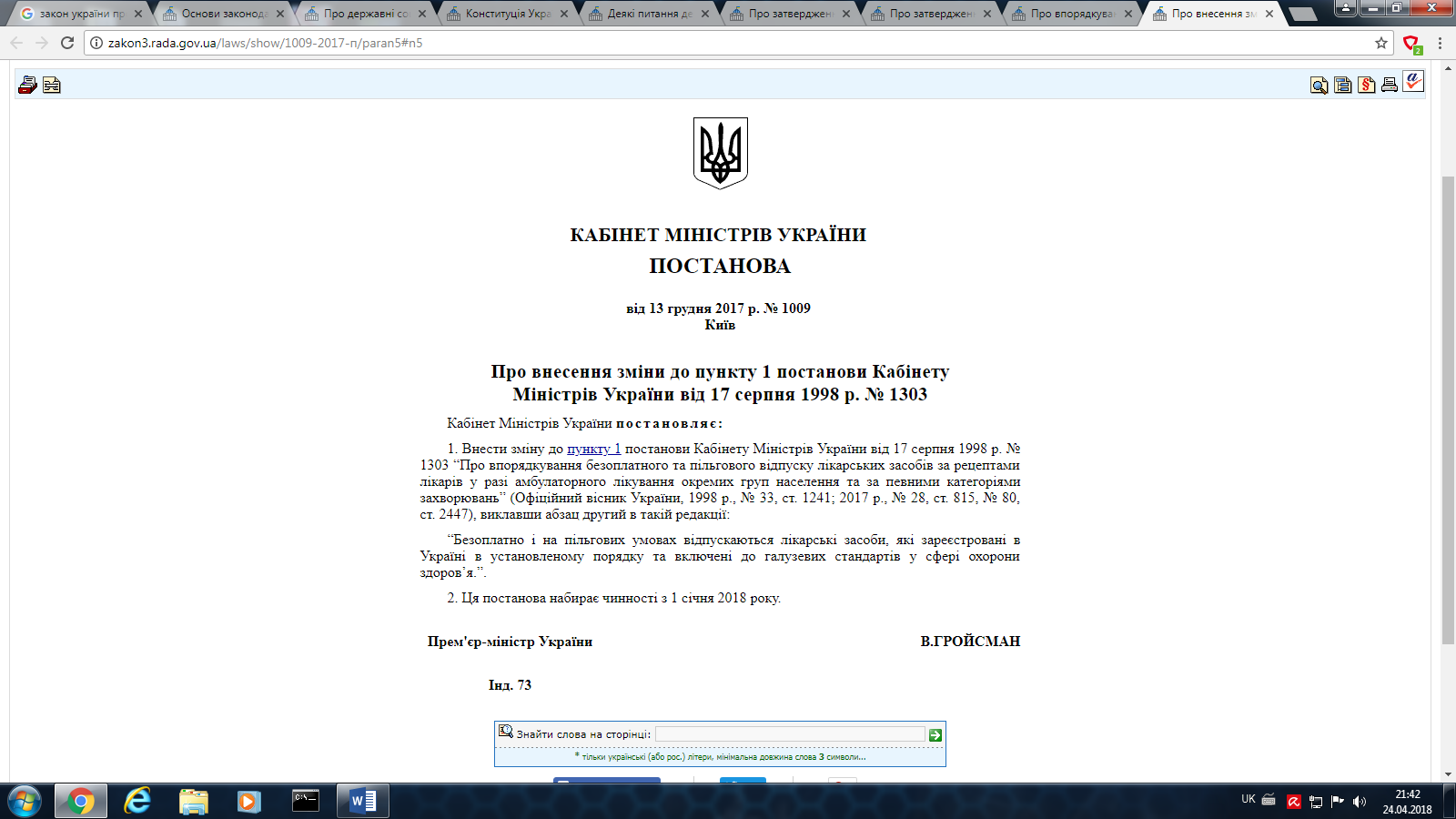 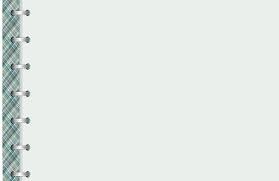 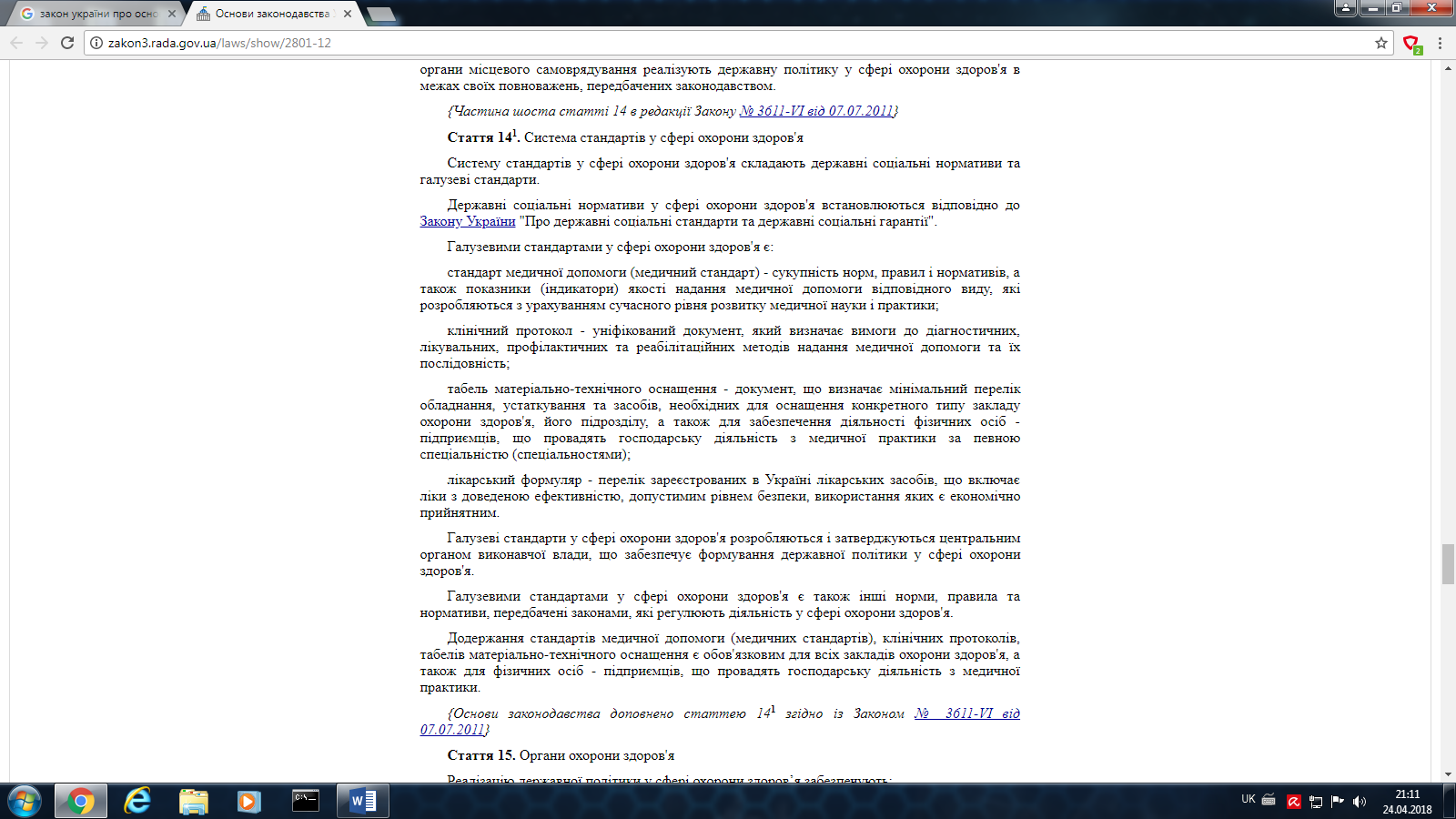 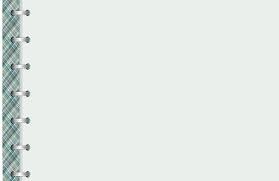 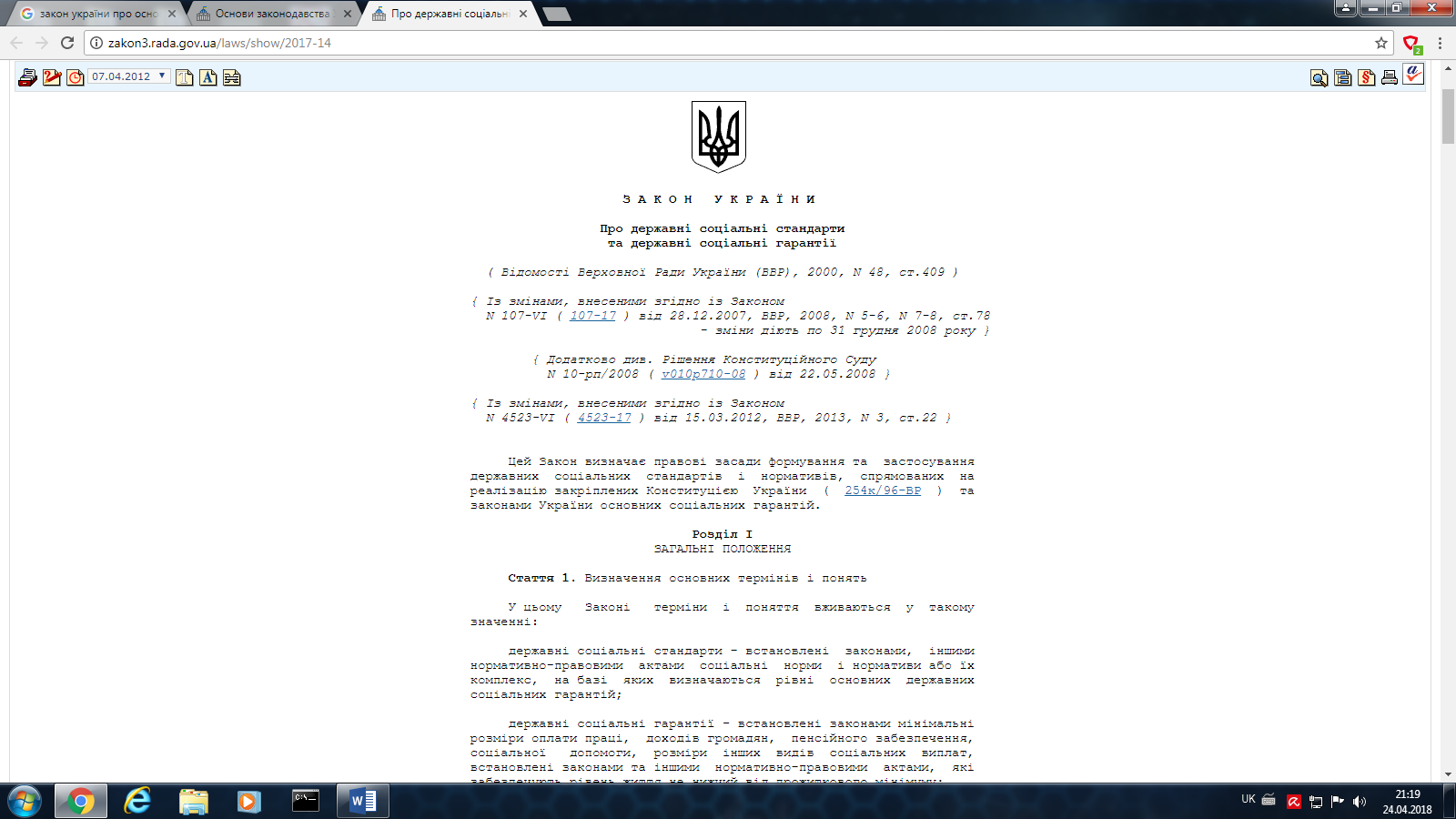 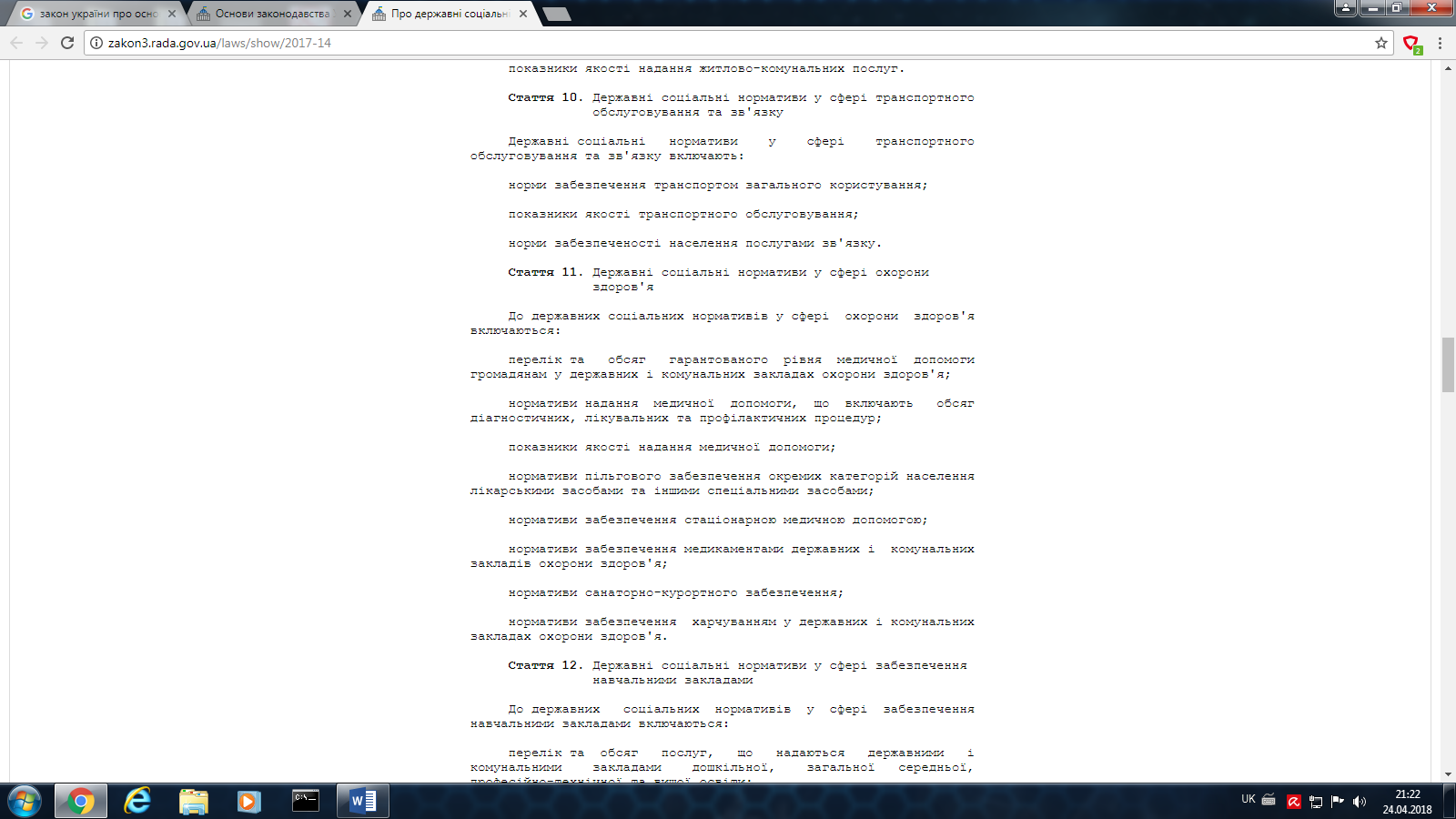 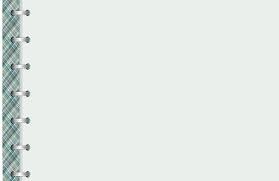 А де шукати галузеві стандарти?
http://www.dec.gov.ua
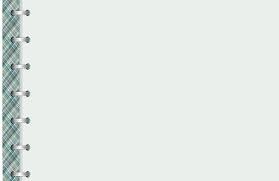 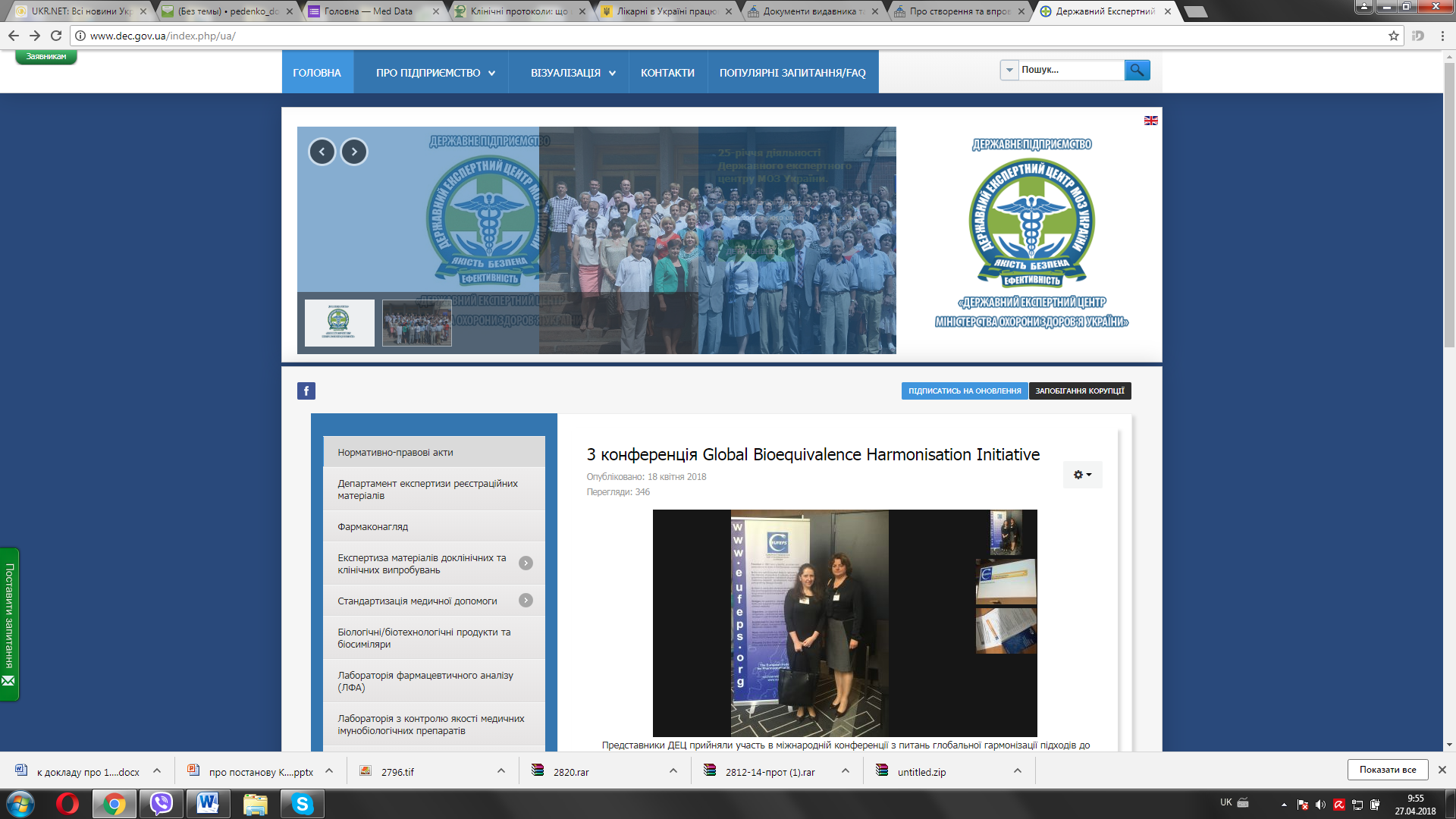 http://www.dec.gov.ua
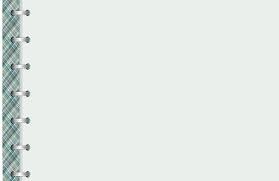 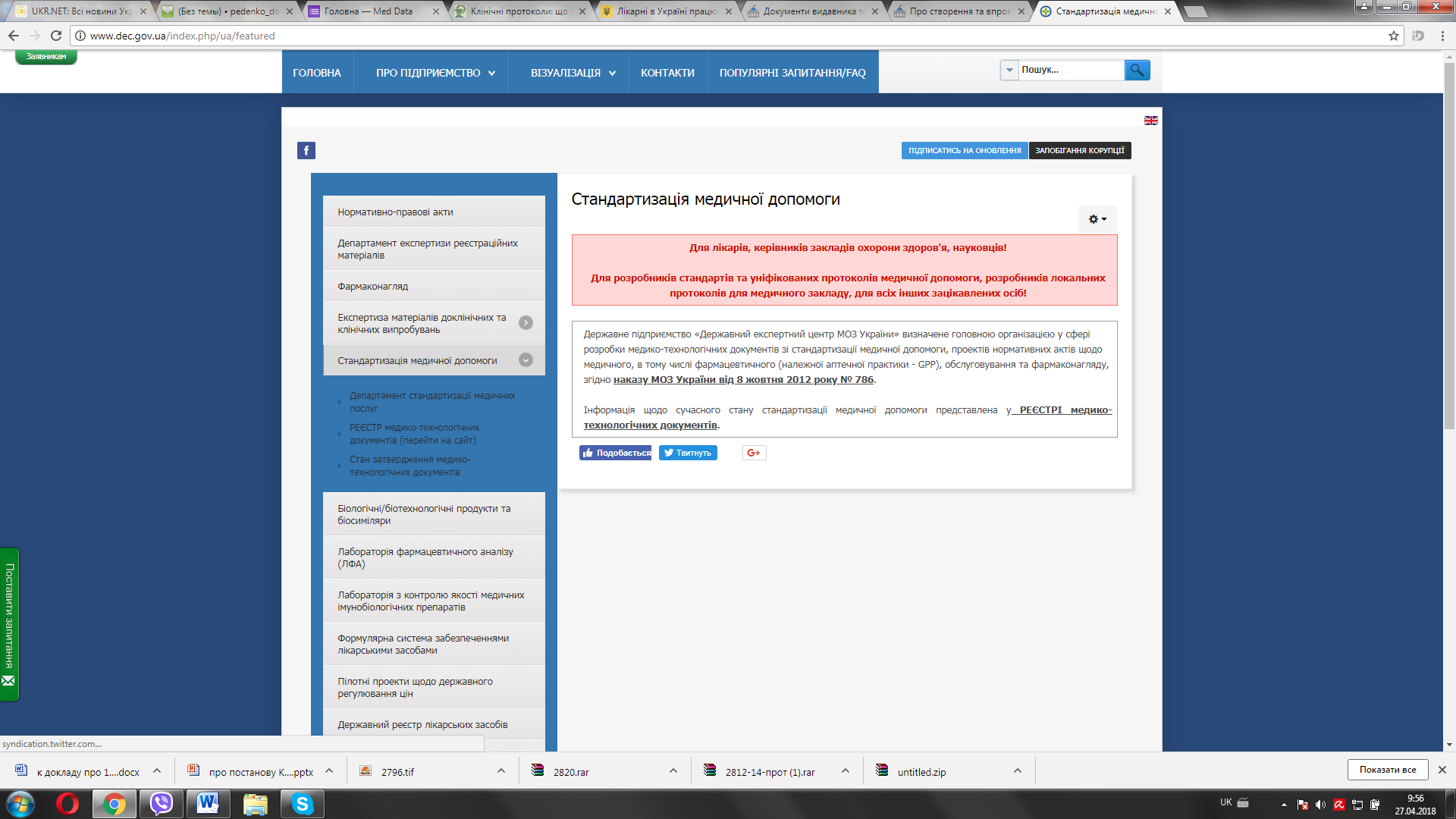 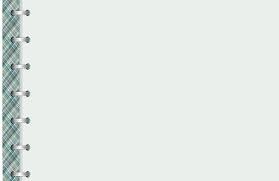 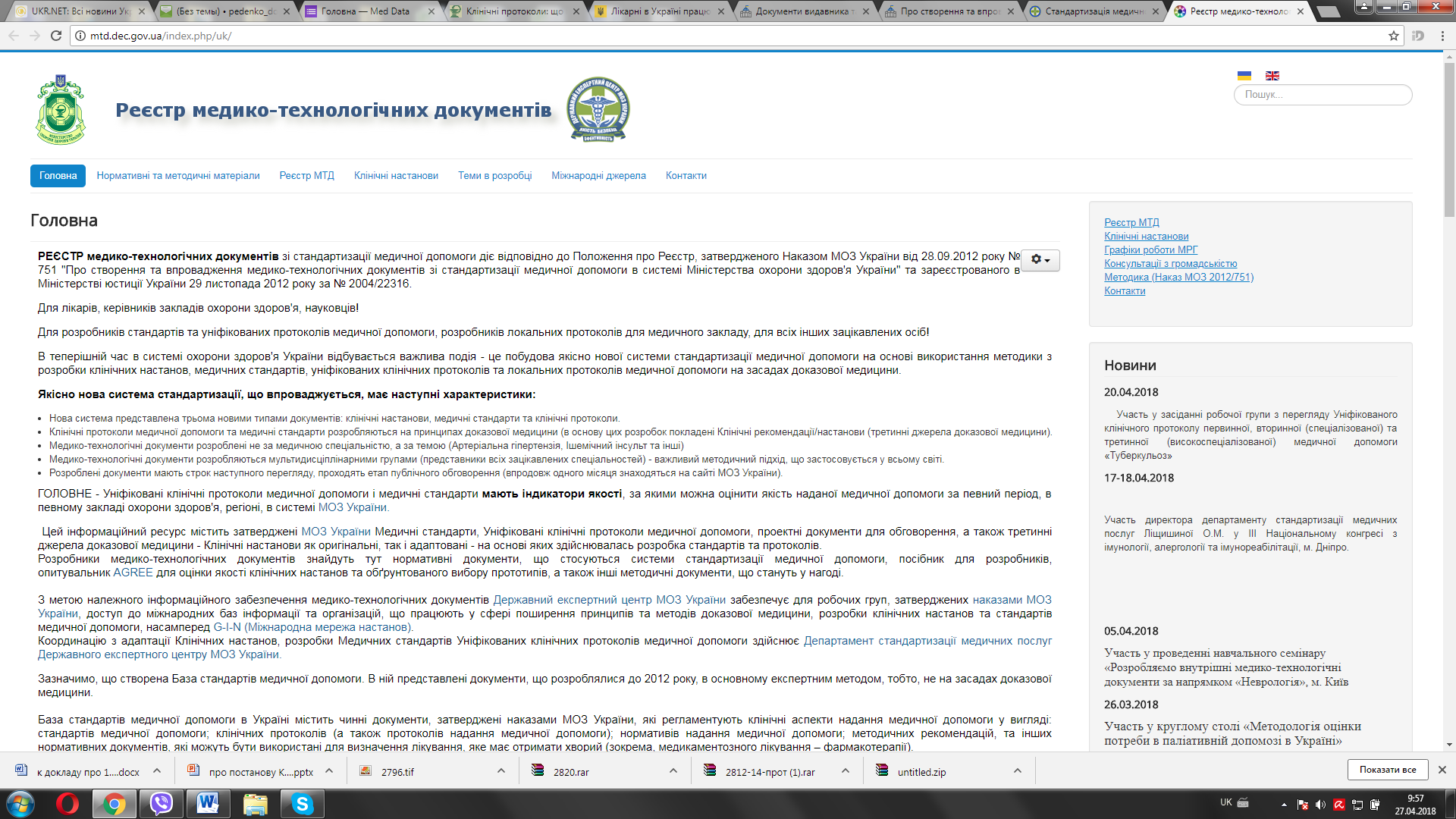 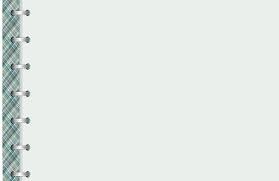 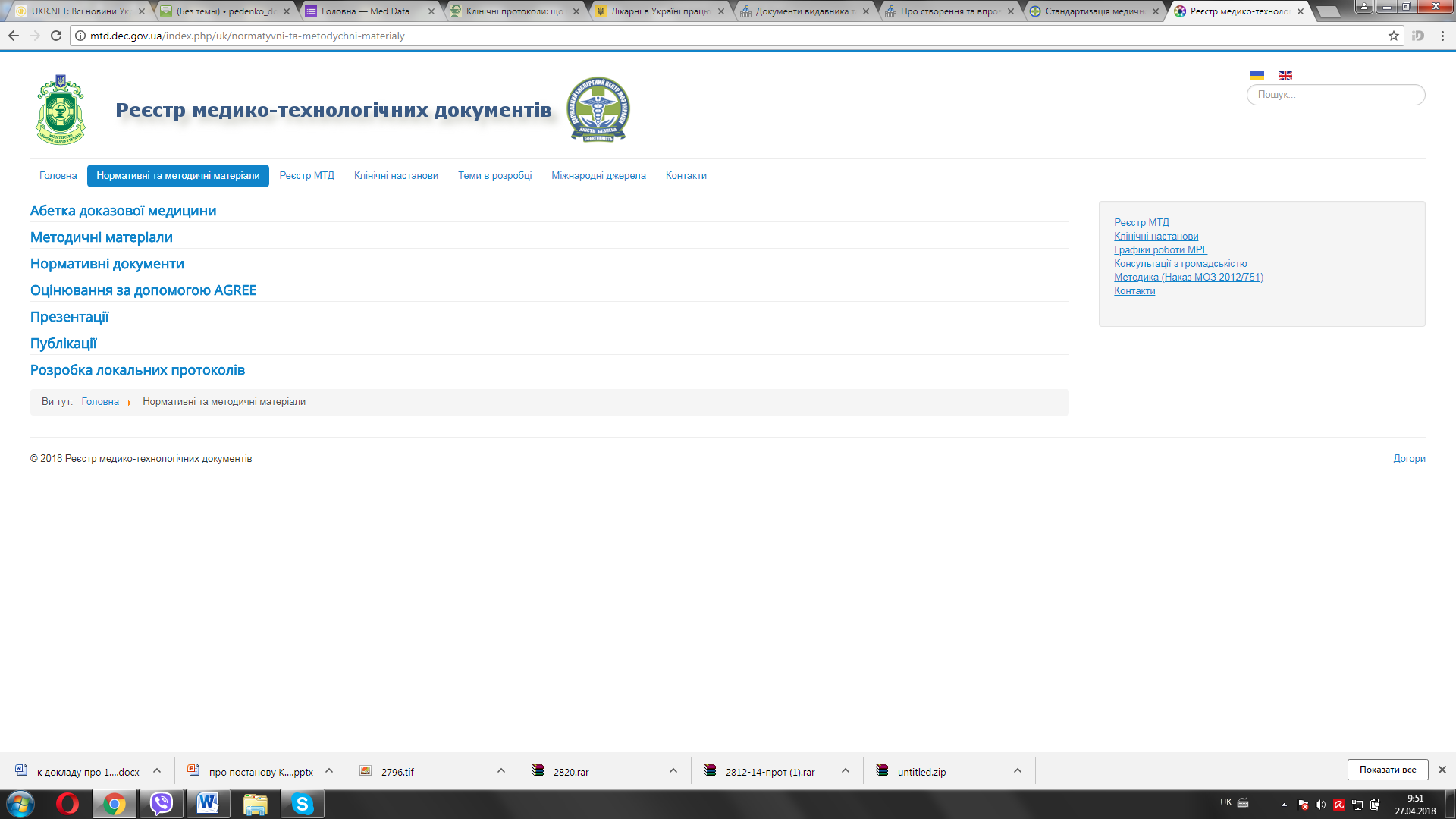 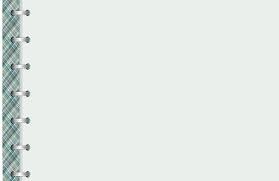 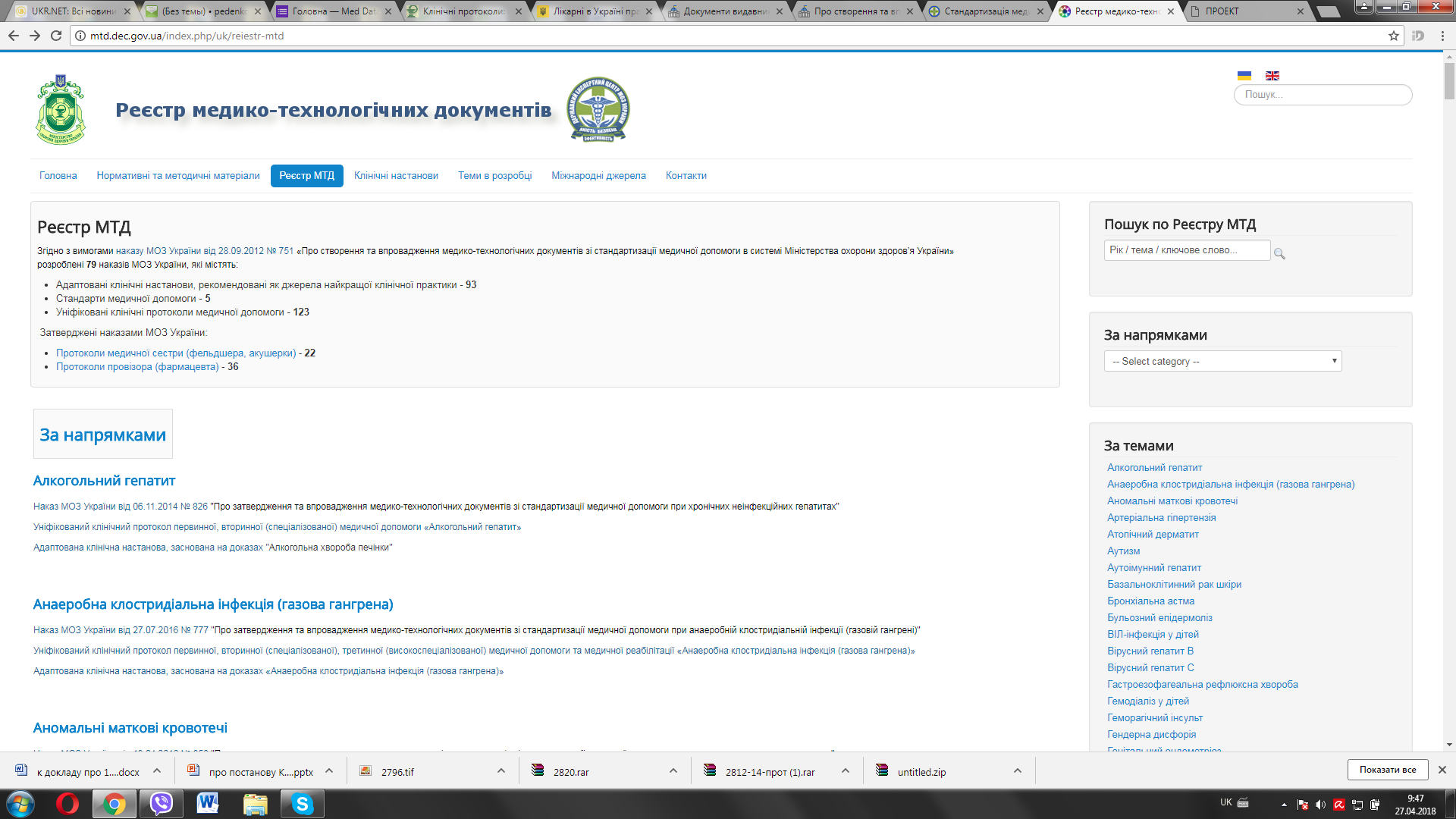 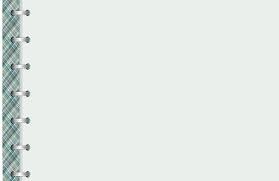 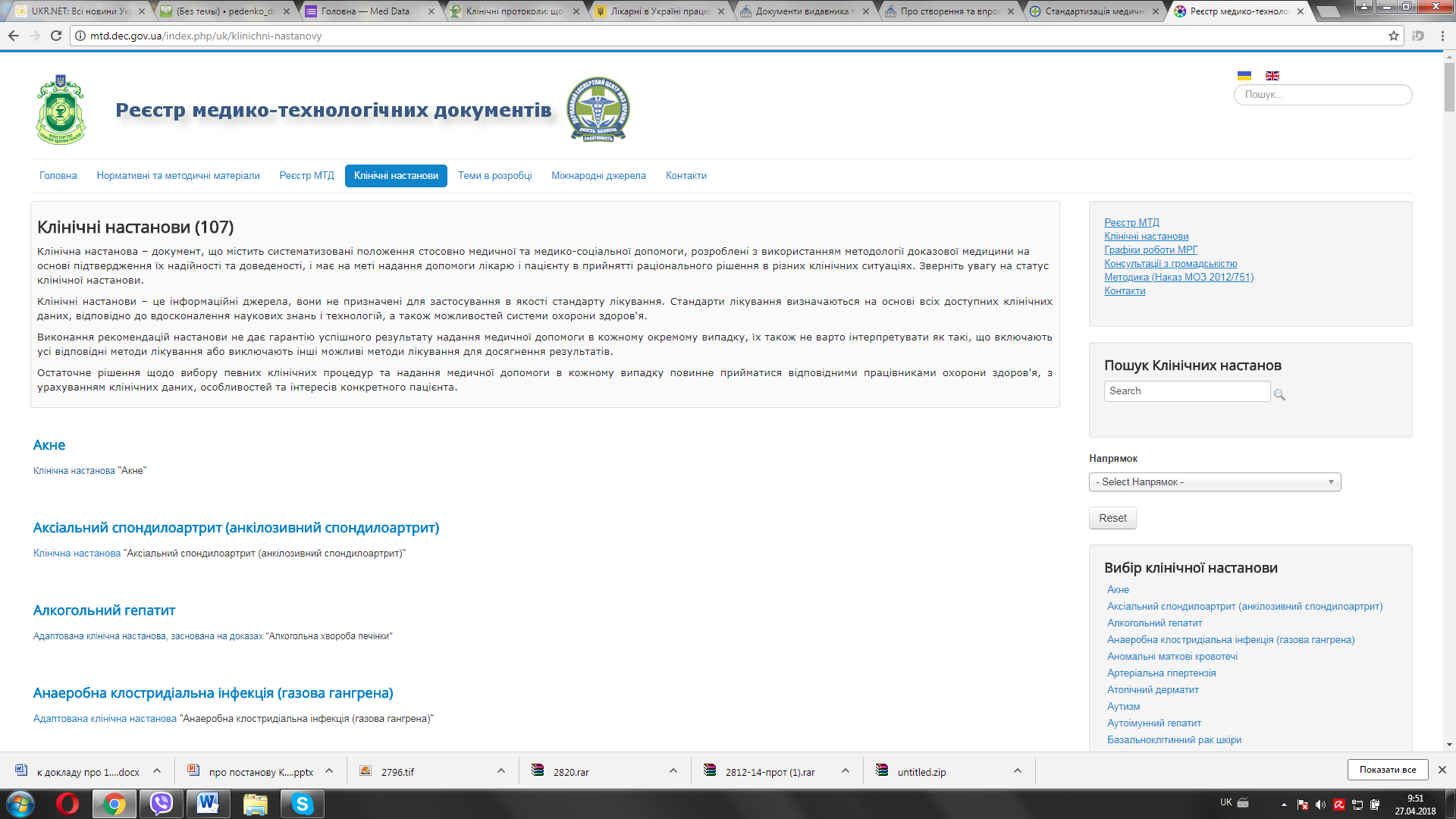 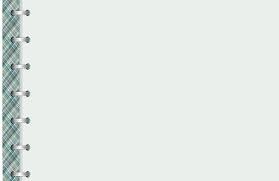 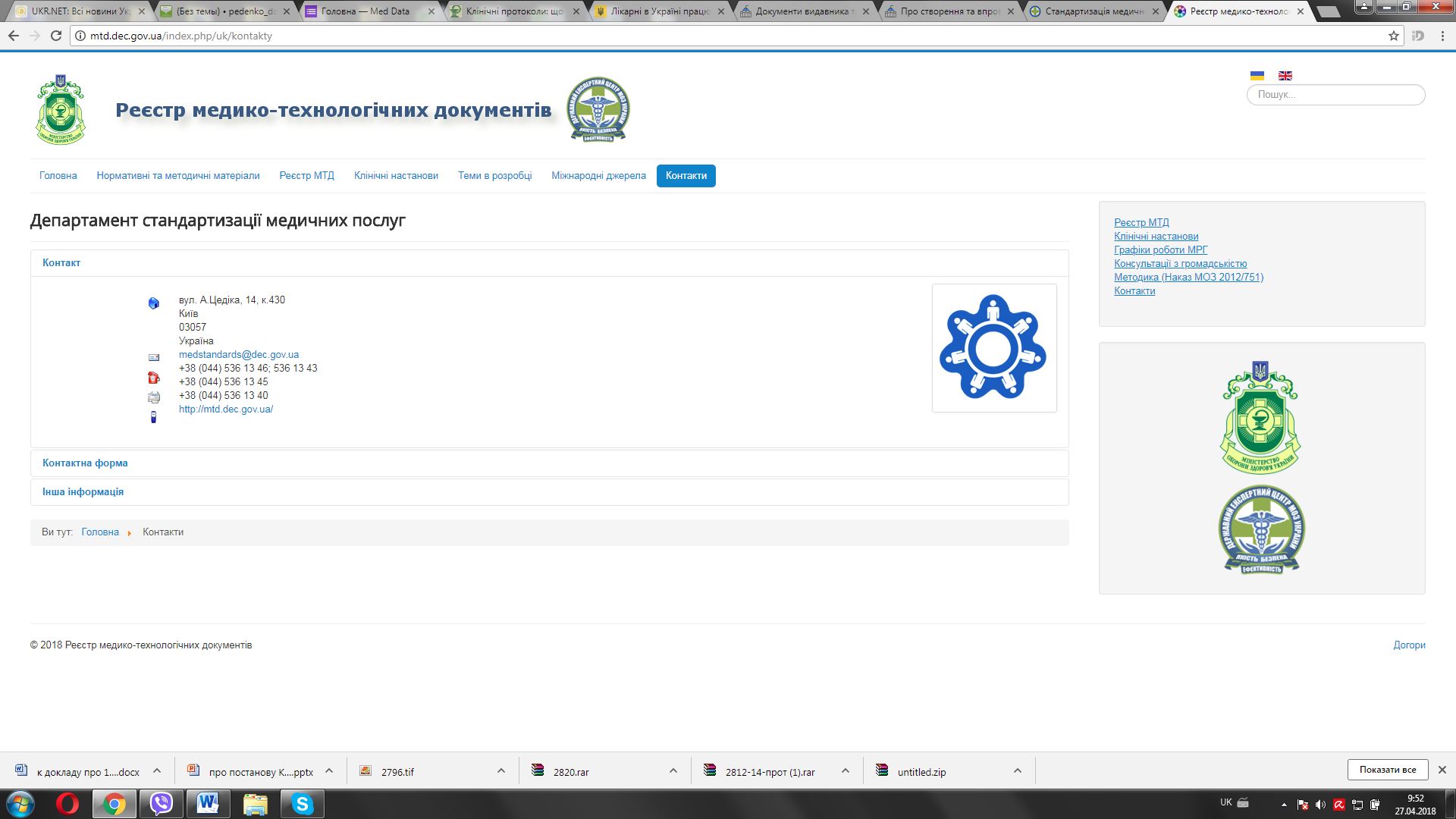 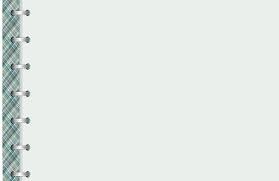 Що ще змінює постанова КМУ № 180?
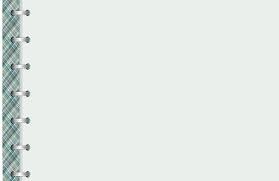 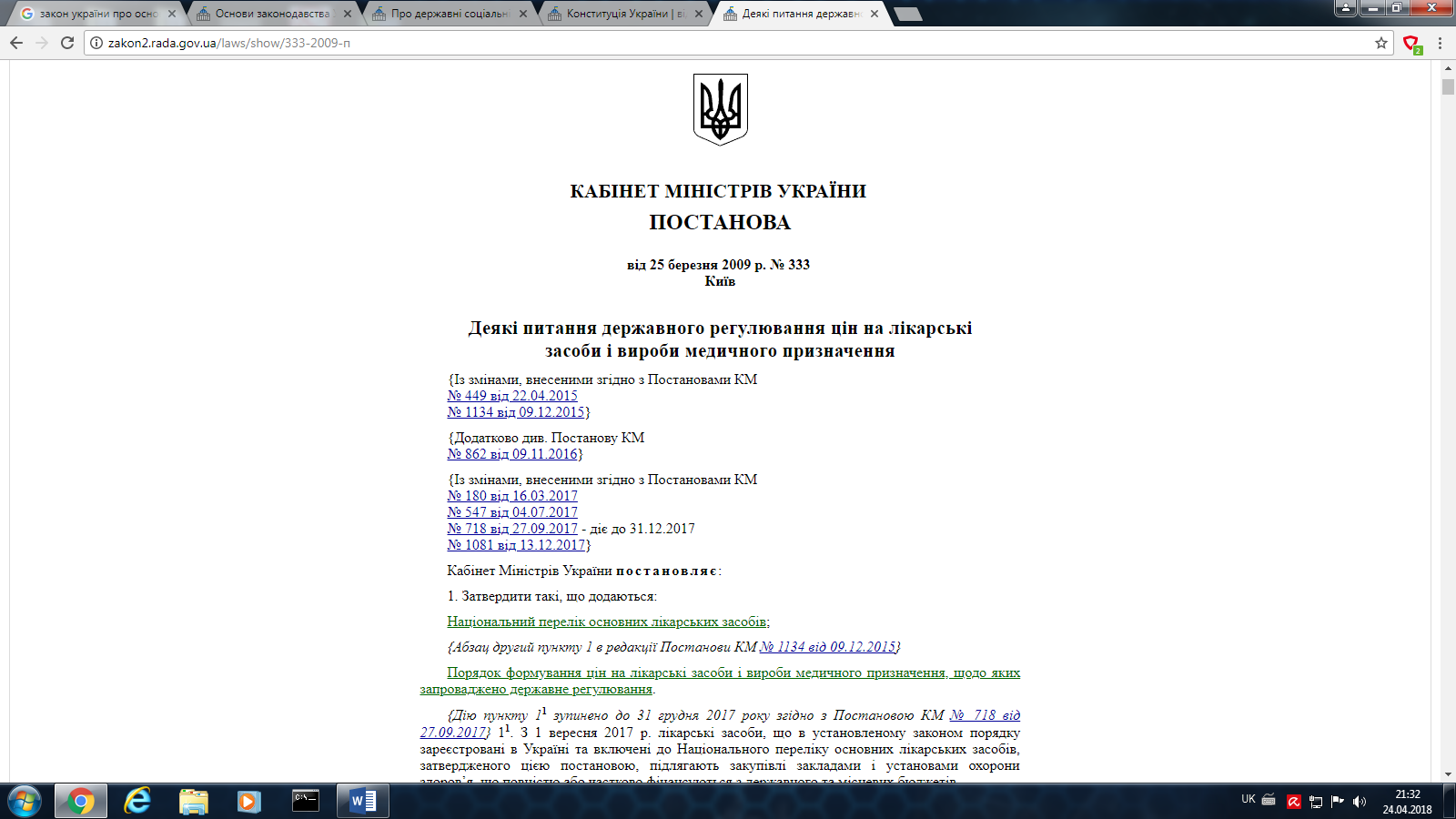 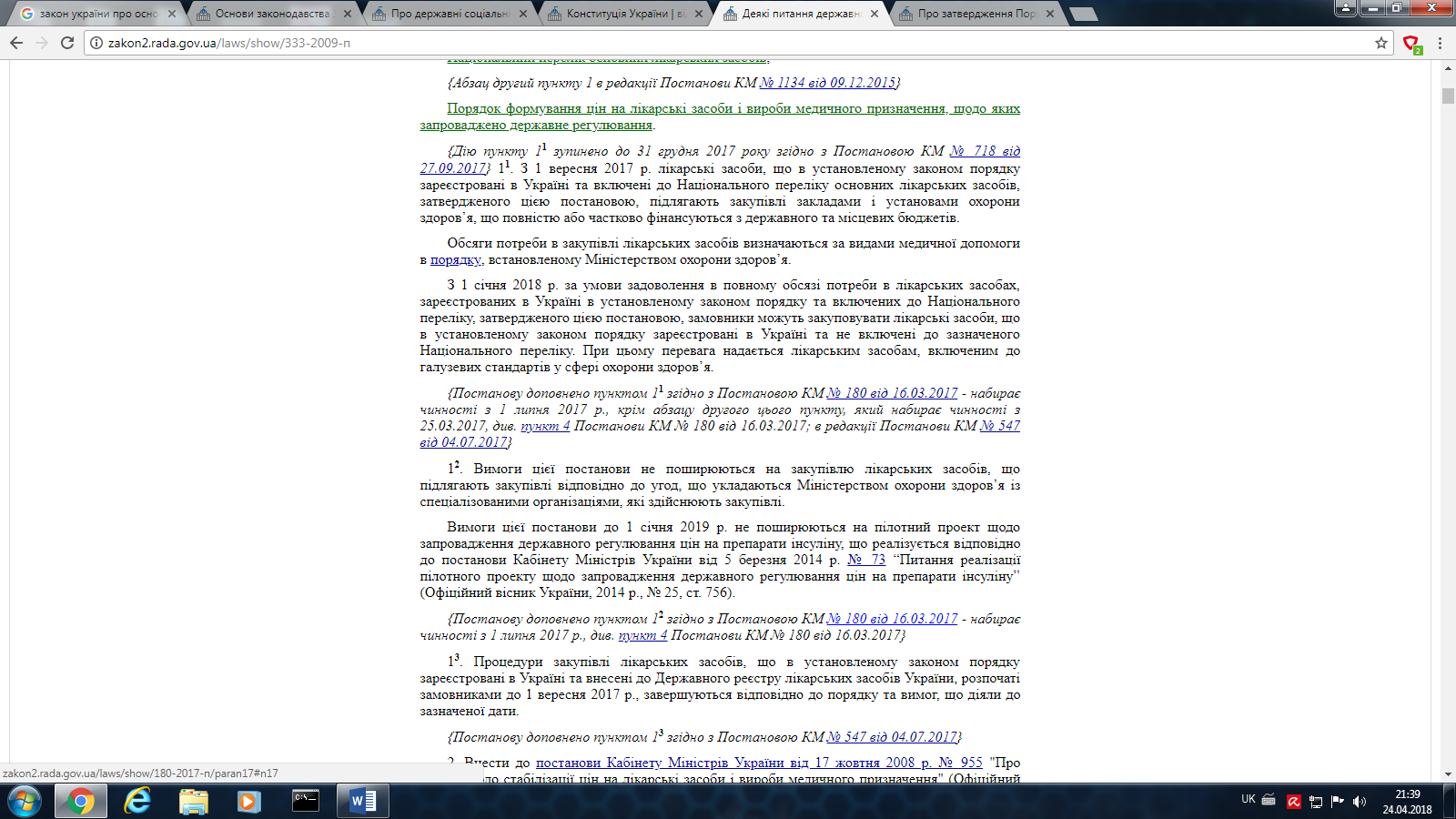 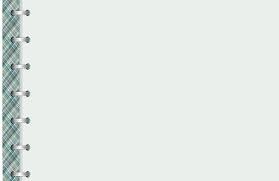 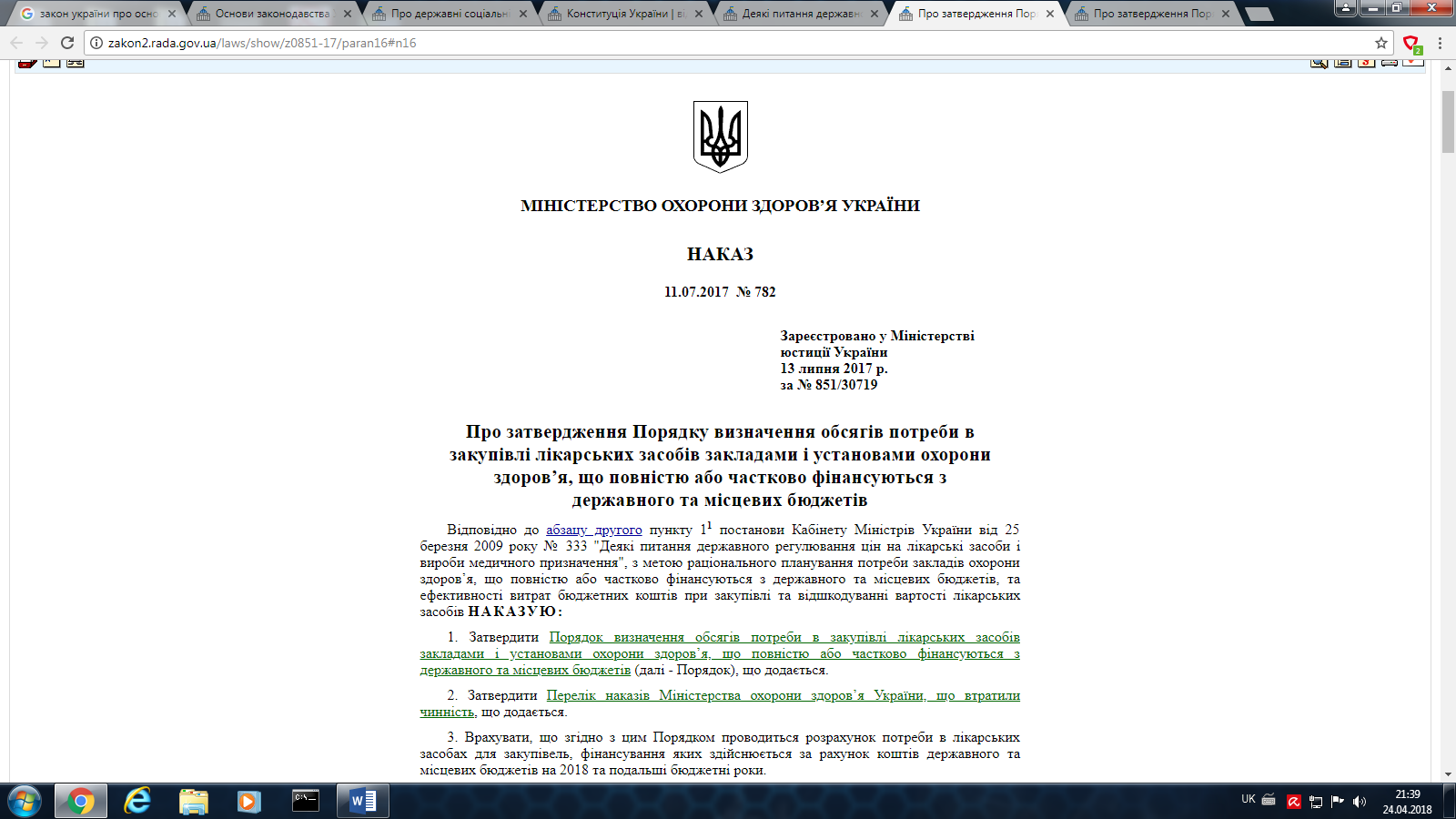 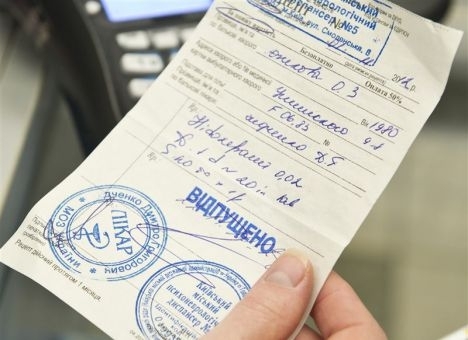 Dura lex, sed lex
Дякую за увагу!